Schmidt Egon: Mesél a téli erdő(hosszú változat)
Zsíros
Menyhértné
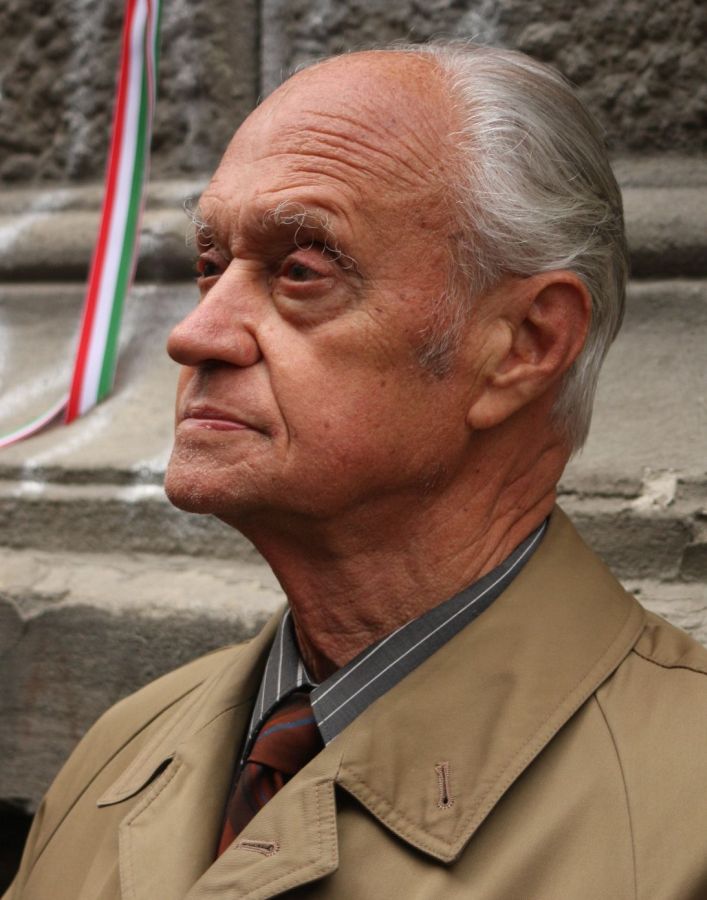 Schmidt Egon
Ornitológus
Budapest,  1931. június 16.
Alkossatok szavakat a szótagokból! Írjátok le a füzetbe!
pi-
-he
hó-
ró-
ta-
-ka
hó-
hópihe
hótakaró
fü-
láb-
-les
-ba
-nyom
-goly
lábnyom
fülesbagoly
[Speaker Notes: A szövegdobozra kattintva megjelenik a megoldás.]
Olvassátok el a kifejezéseket! Figyeljetek a pontos olvasásra!
kemény próba
szállingózik
apró lábnyomok
szürke fellegek
táplálékmaradvány
friss hótakaró
szőrgombócok
nyitott képeskönyv
csapatokba verődnek
felborzolják tollaikat
Keresd meg a szavak rokon értelmű megfelelőit a szövegben!
felhőkből
fellegekből
lomb nélkül
falevél nélkül
szállingózik
hullik
[Speaker Notes: Ellenőrzés a szövegdobozra kattintva.]
Mit csinálnak az állatok az erdőben? Párosítsd a betűket és a számokat!
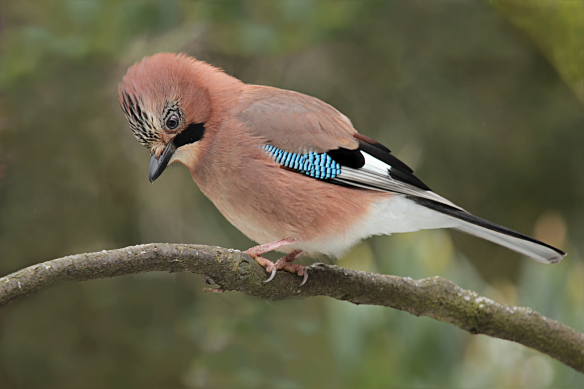 a) Hajtásokkal táplálkozik.
3.
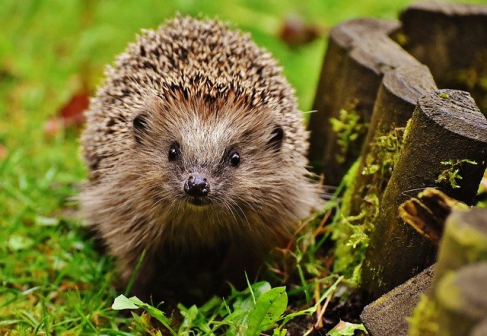 1.
2.
b) Levelekből, fűből készítette 
      fészekben alszik.
2.
c)  Az erdő őre.
1.
3.
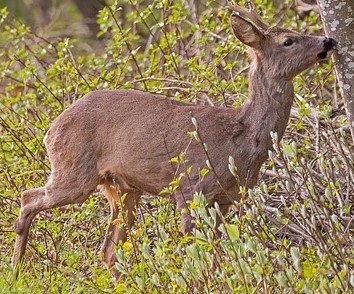 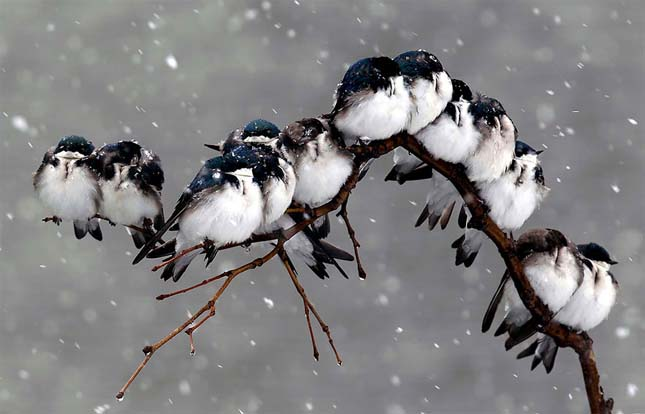 d) Felborzolják tollaikat.
4.
4.
e) Csoportokban keresnek 
     menedéket.
3.
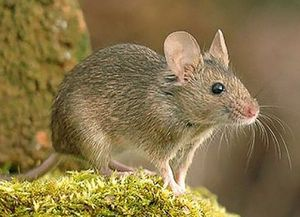 f) Lábnyomait füzérként hagyja a 
     hóban.
5.
5.
[Speaker Notes: A számok a mondatokra kattintva jelennek meg.]
Látogassunk el a téli erdőbe!
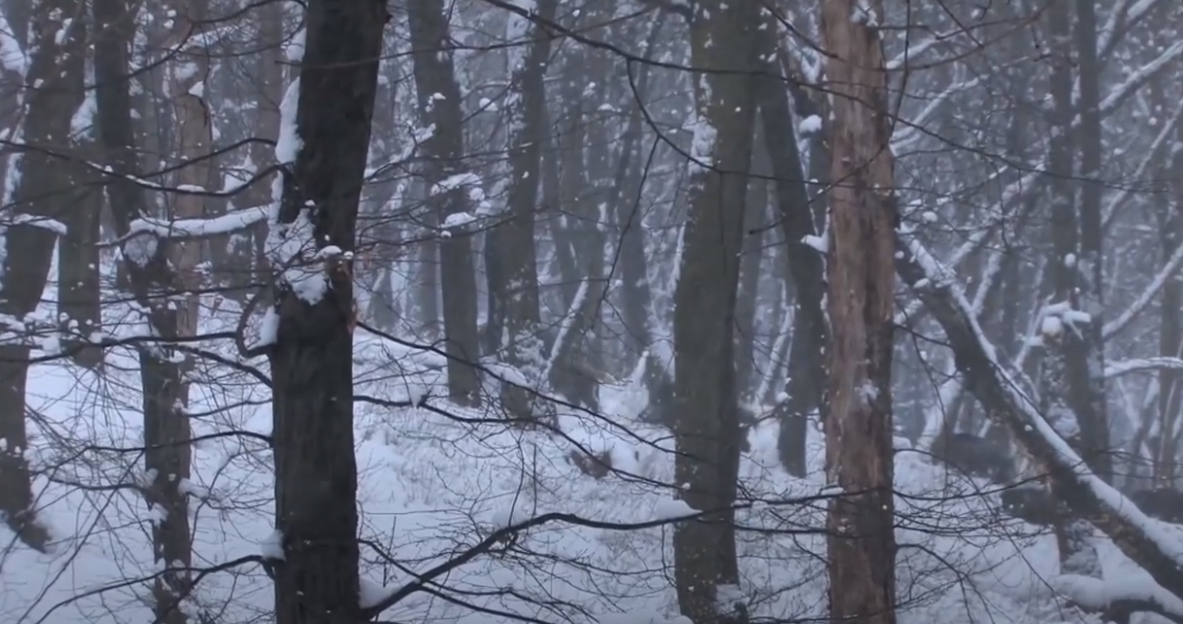